Presentation by Neverova JuliaGymnasium №528 Saint-Petersburg
2015
BAMBI
WALT  DISNEY 1942
Match the words with their definitions
Cute                                   a special ceremony, celebration

Wobbly                            I think

An occasion              It’s really great!

I guess                        very nice and pretty

Gee whiz!              (of a person) weak, moving from         side to side
New words
Cute 
Wobbly

An occasion
I guess
Gee whiz!
very nice and pretty
(of a person) weak, moving from         side to side
 a special ceremony, celebration
I think
It’s really great!
Name  the characters of the cartoon.
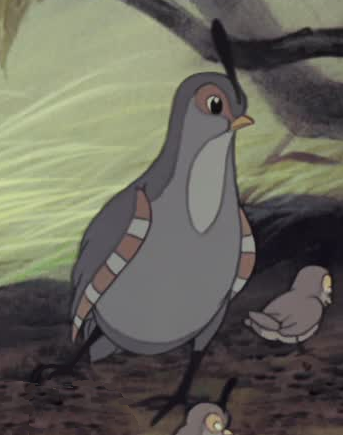 Flower
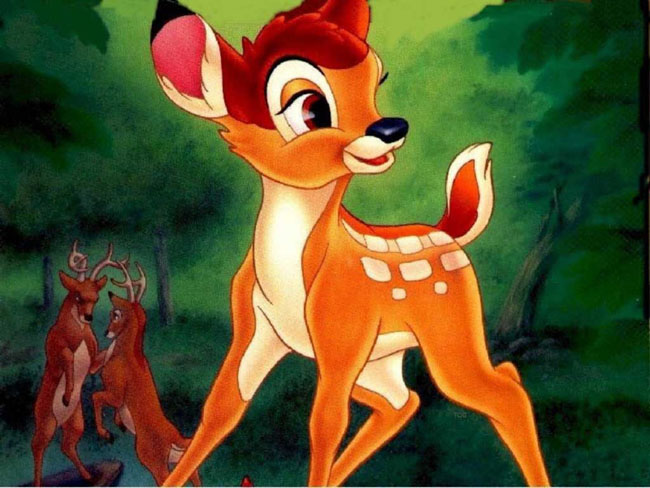 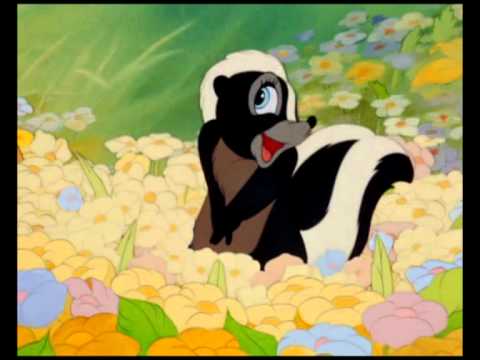 Mrs Quail
Bambi
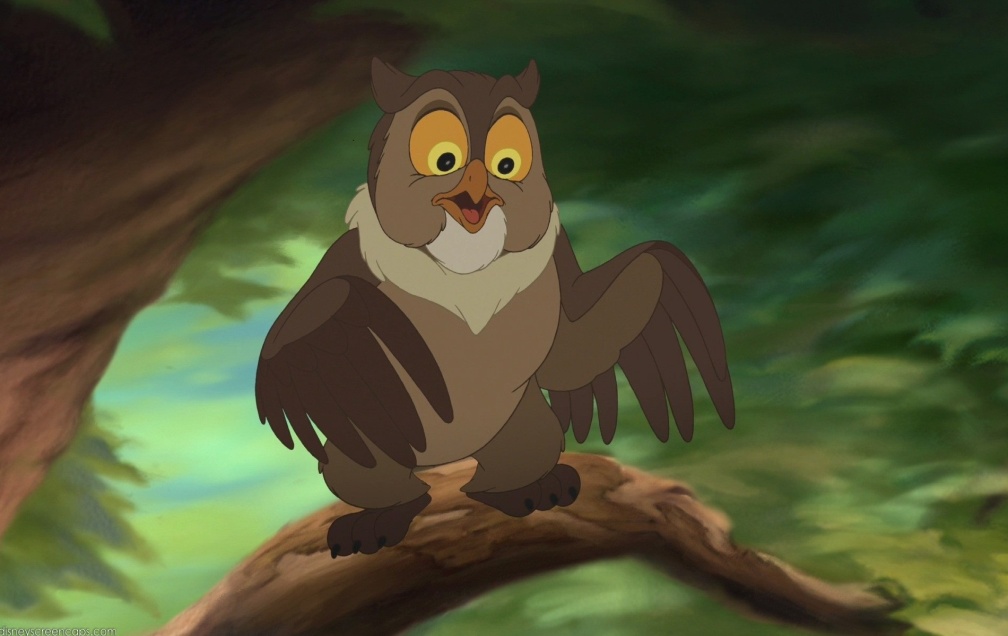 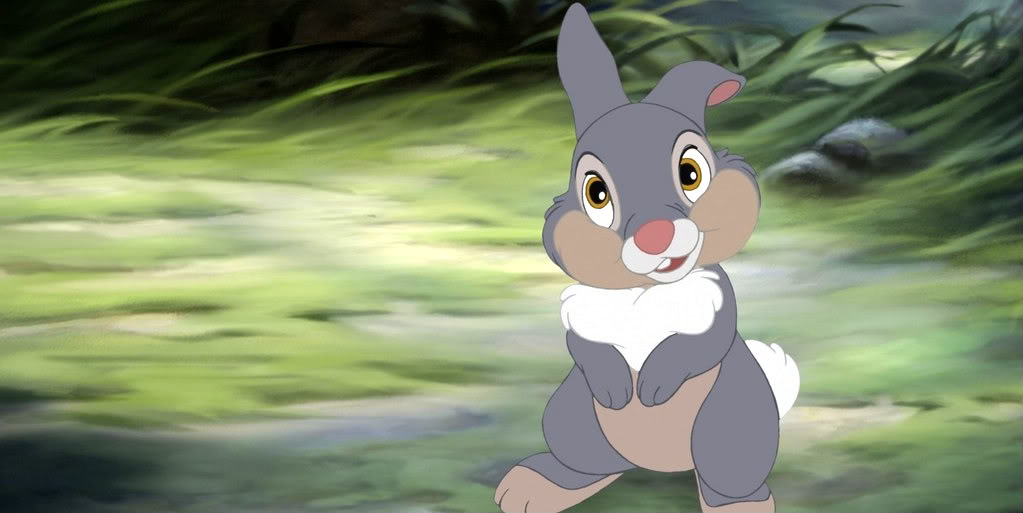 Friend Owl
Thumper
Put in the correct order and act.
-to fall down
- to talk
- to walk
-to get up
- to hop over
-to get up
-to walk
-to fall down
-to hop over
- to talk
Make up the sentence. It is a wisdom. Explain how you understand it.
You if say say can’t nice nothing at all something don’t
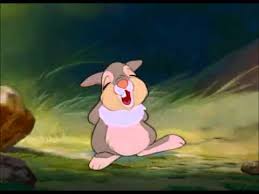 If you can’t say something nice don’t say nothing at all
To be continued.